TOWN HALL


June 29, 2020
EmPWRing educators with options for student success.
1
[Speaker Notes: Andy]
AGENDA UpdatesAnnouncementsQuestions/AnswersSummer Dates
2
[Speaker Notes: Robin]
Office of Postsecondary and Workforce Readiness (PWR)
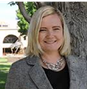 Misti Ruthven
Executive  Director, Student Pathways






Andy TuckerDirector, PWR Office


Pam HittProgram Support
Mary Anne HunterAscent, Early College, PTECH, Innovative Learning Opportunities

Marina KokotovicAdvanced Placement,
Career Development Incentive Program
Kelly Mitchell 
CDE and CWDC, 
Work-based Learning and Connecting to Business


Eve Pugh
School Counselor Corps Grant




Michelle Romero
Concurrent Enrollment


Robin Russel Graduation Guidelines and ICAP
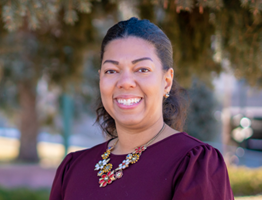 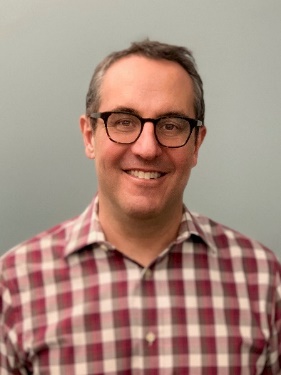 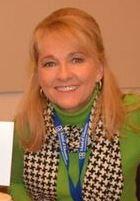 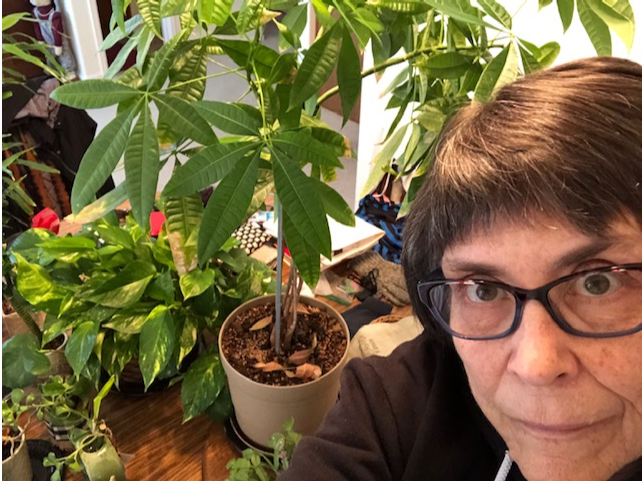 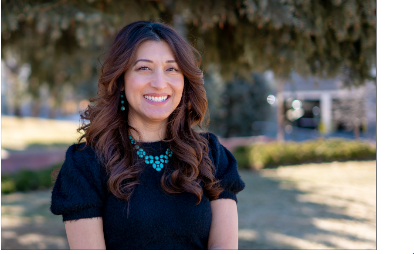 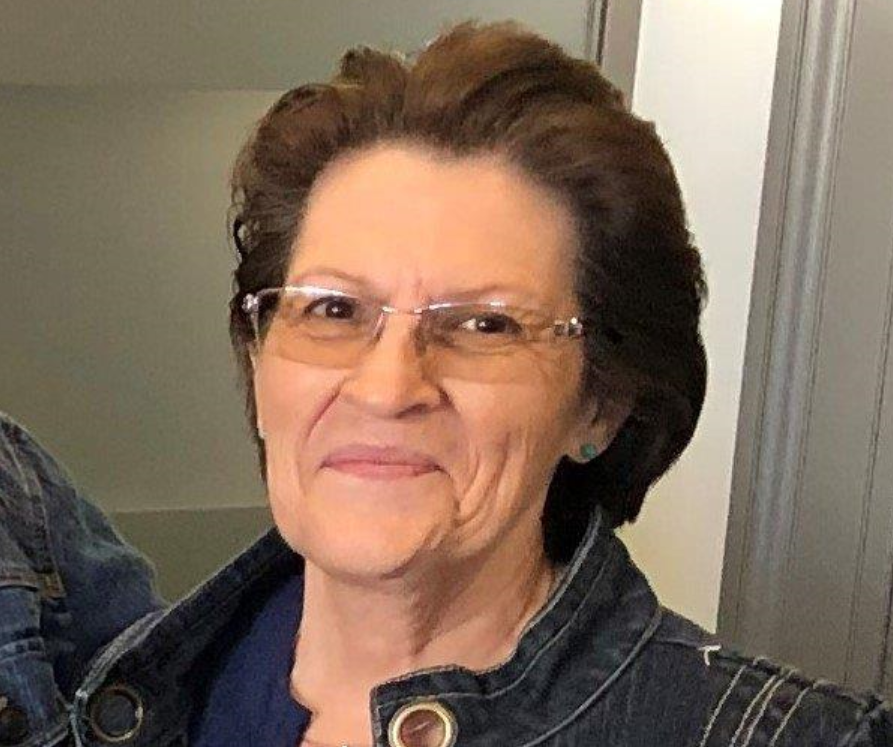 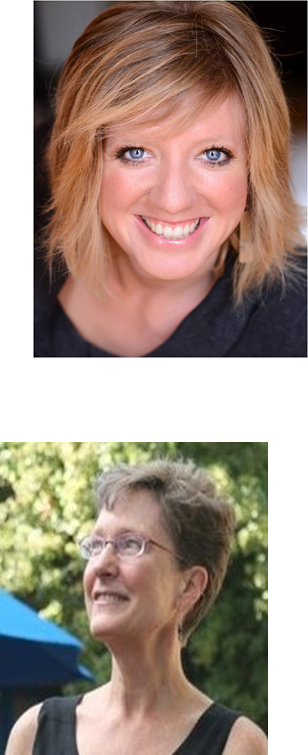 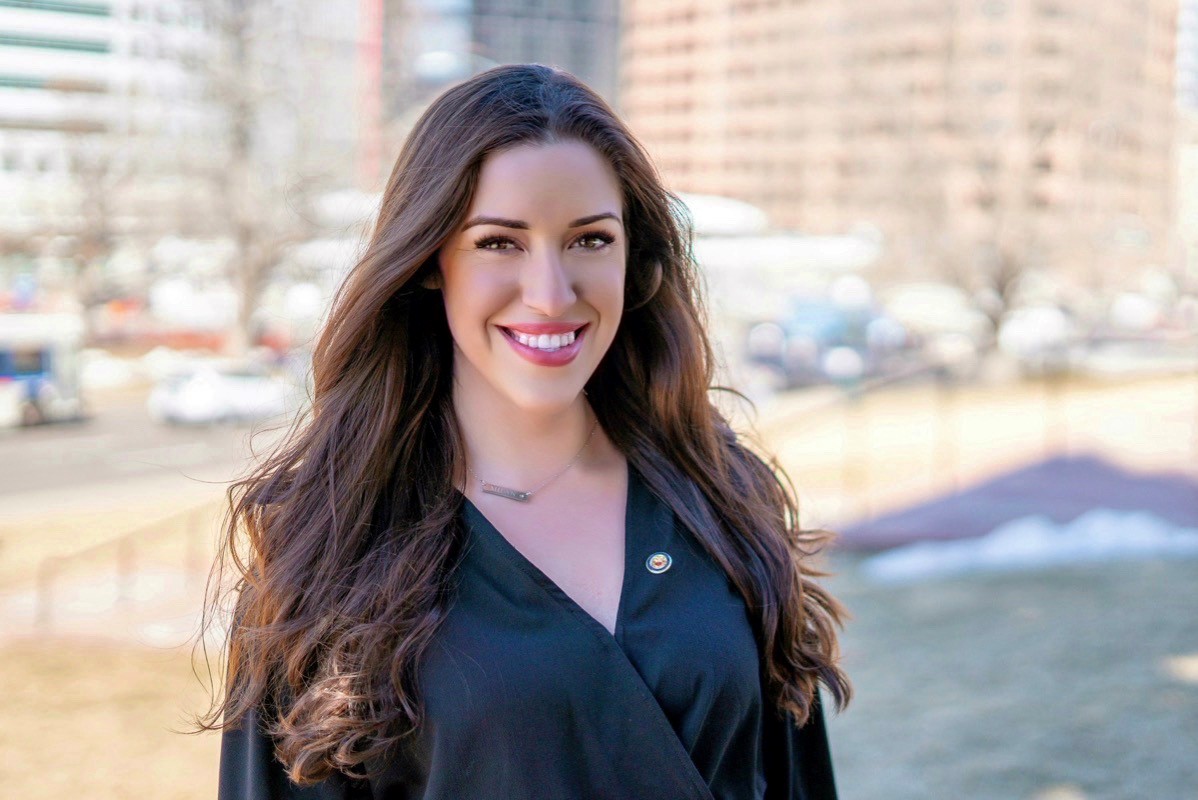 3
Graduation Guidelines
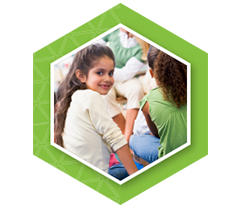 Graduation Guidelines

July 8 Board Meeting

Availability of Menu Options updated weekly
4
Grant Programs
Correct? Do we want to divide?

Funded
School Counselor Corps
Career Development Incentive Program
Concurrent Enrollment
ASCENT
PTECH
Innovative Learning Opportunities Pilot
Early College

Reduced
AP/IB Exam Fee	
  	           
Eliminated
AP Incentive Program
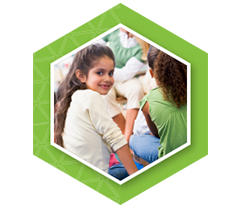 5
Announcing:  Concurrent Enrollment Website  - July 1
http://www.cde.state.co.us/concurrentenrollment
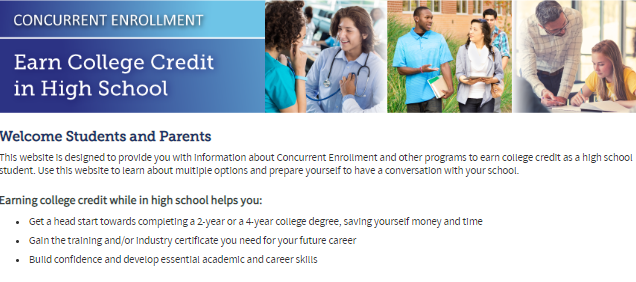 6
Work-Based Learning Incubator
7
Questions?
8
Town Hall Summer Dates
Open Office Hours Are Available in July
July 14 and 28
2:00 p.m.

Town Hall Conversations Resume in August
August 11 and 25
2:00 p.m.

Dates, Times, Zoom Information
http://www.cde.state.co.us/postsecondary
9
Policy Guidance
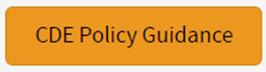 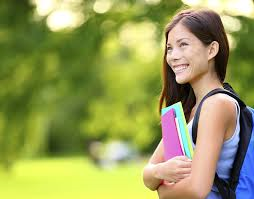 Planning for the 2020-21 School Year Toolkit      

Flexibilities for Grant Management
http://www.cde.state.co.us/postsecondary/graduationguidelines
10
Resources
Resources
CDE Updates are sent to Superintendents, monthly (or more often). Open to all.
Concurrent Enrollment Website http://www.cde.state.co.us/concurrent enrollment
Town Hall meeting dates/timeshttp://www.cde.state.co.us/postsecondary
WBL Incubator information                             ________________________________
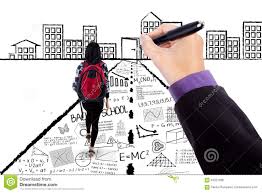 11
Office of Postsecondary and Workforce Readiness (PWR)
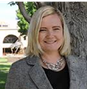 Misti Ruthven
Executive  Director, Student Pathways
Ruthven_M@cde.state.co.us



Andy TuckerDirector, PWR Office
Tucker_A@cde.state.co.us

Pam HittProgram Support
Hitt_p@cde.state.co.us
Mary Anne HunterAscent, Early College, PTECH, Innovative Learning Opportunities
Hunter_Mary@cde.state.co.us



Marina KokotovicAdvanced Placement
Career Development Incentive Program
Kokotovic_M@cde.state.co.us
Kelly Mitchell 
CDE and CWDC, 
Work-based Learning and Connecting to Business
Kelly.Mitchell@state.co.us



Eve Pugh
School Counselor Corps Grant
Pugh_E@cde.state.co.us



Michelle Romero
Concurrent Enrollment
Romero_M@cde.state.co.us
Robin Russel Graduation Guidelines and ICAP
Russel_R@cde.state.co.us
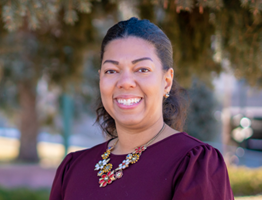 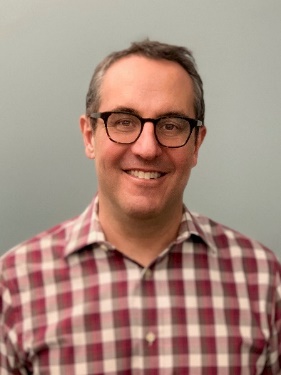 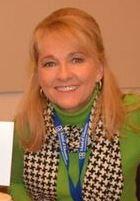 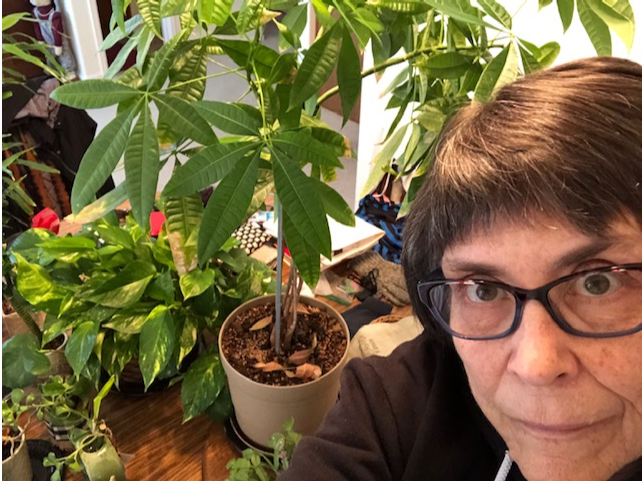 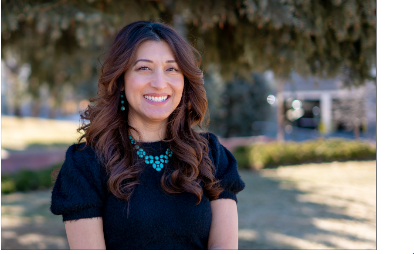 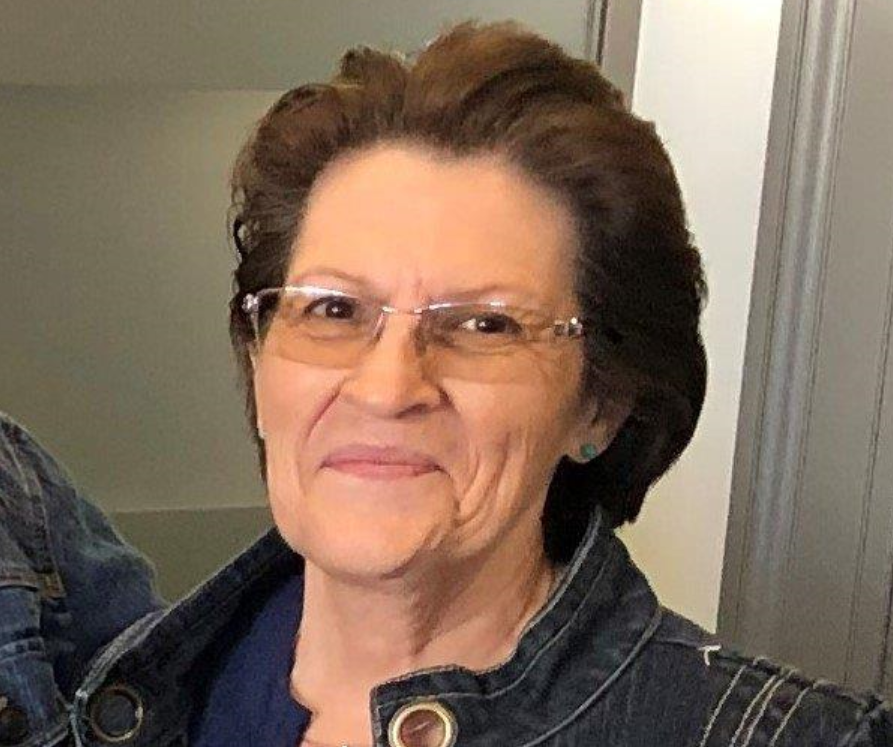 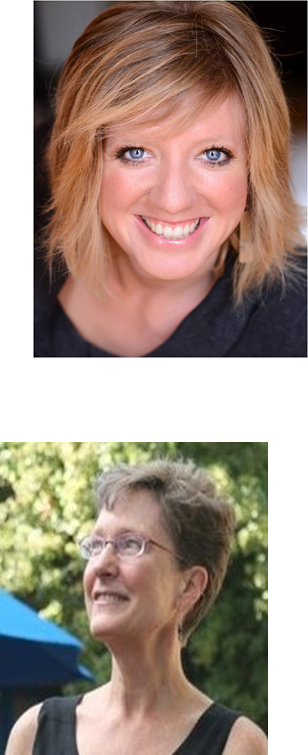 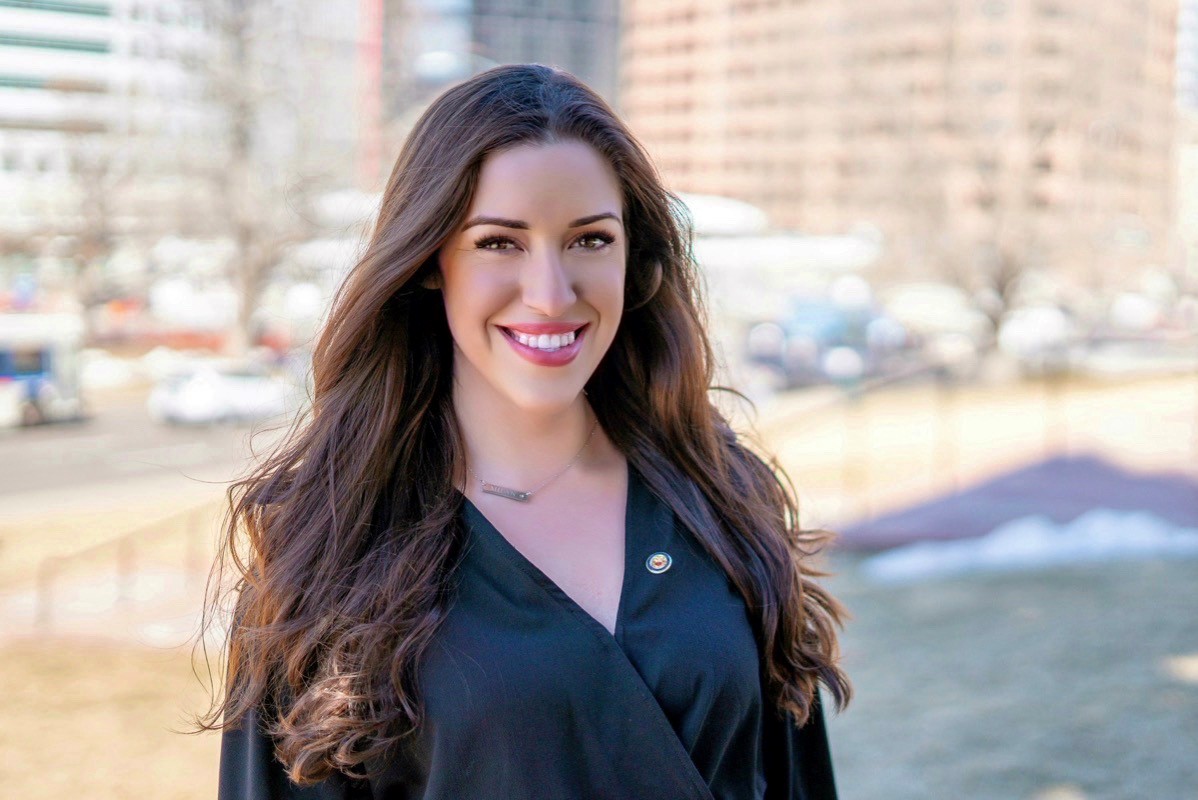 12